Какво е
Navigato
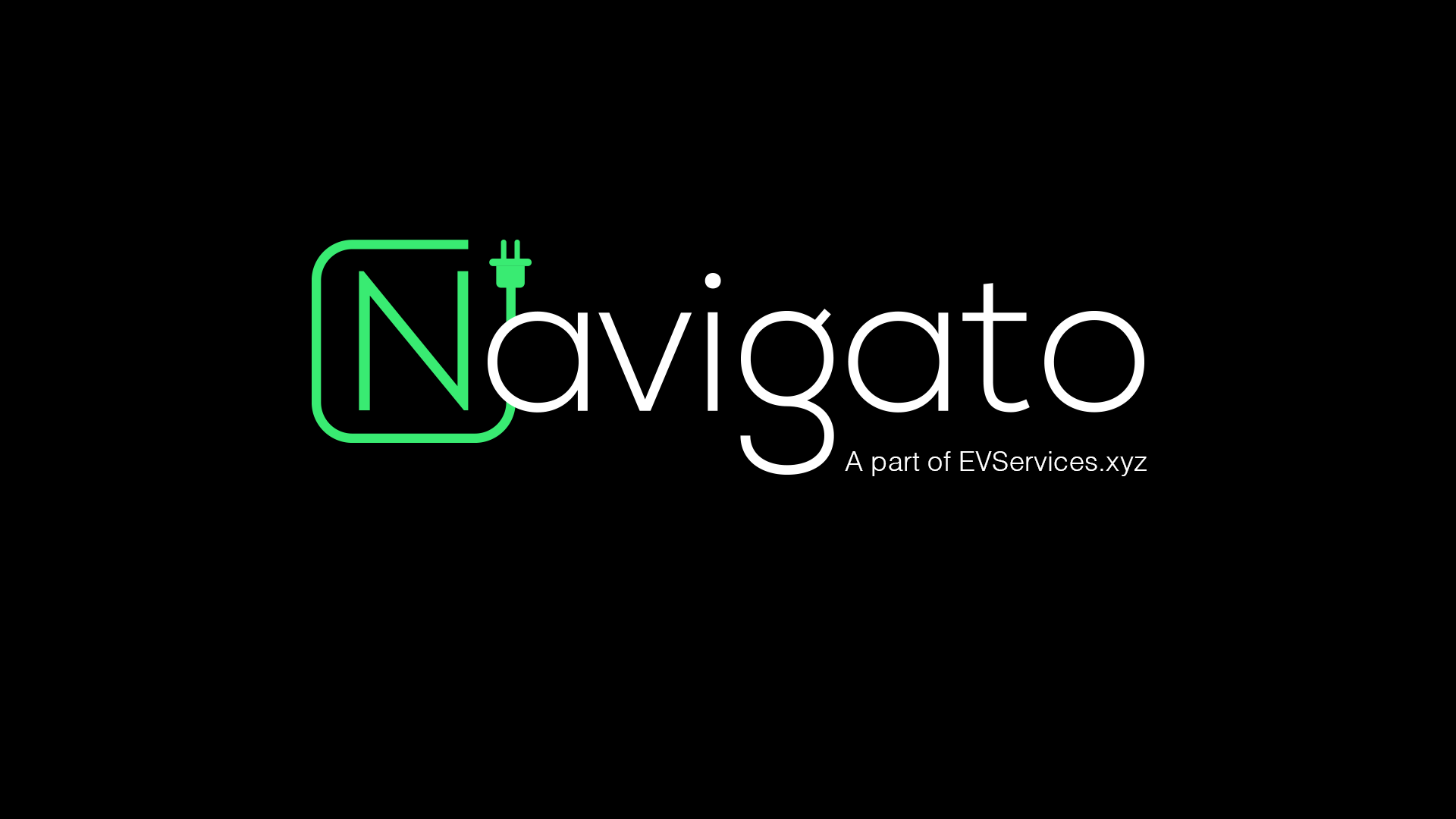 A part of EVServices.xyz…
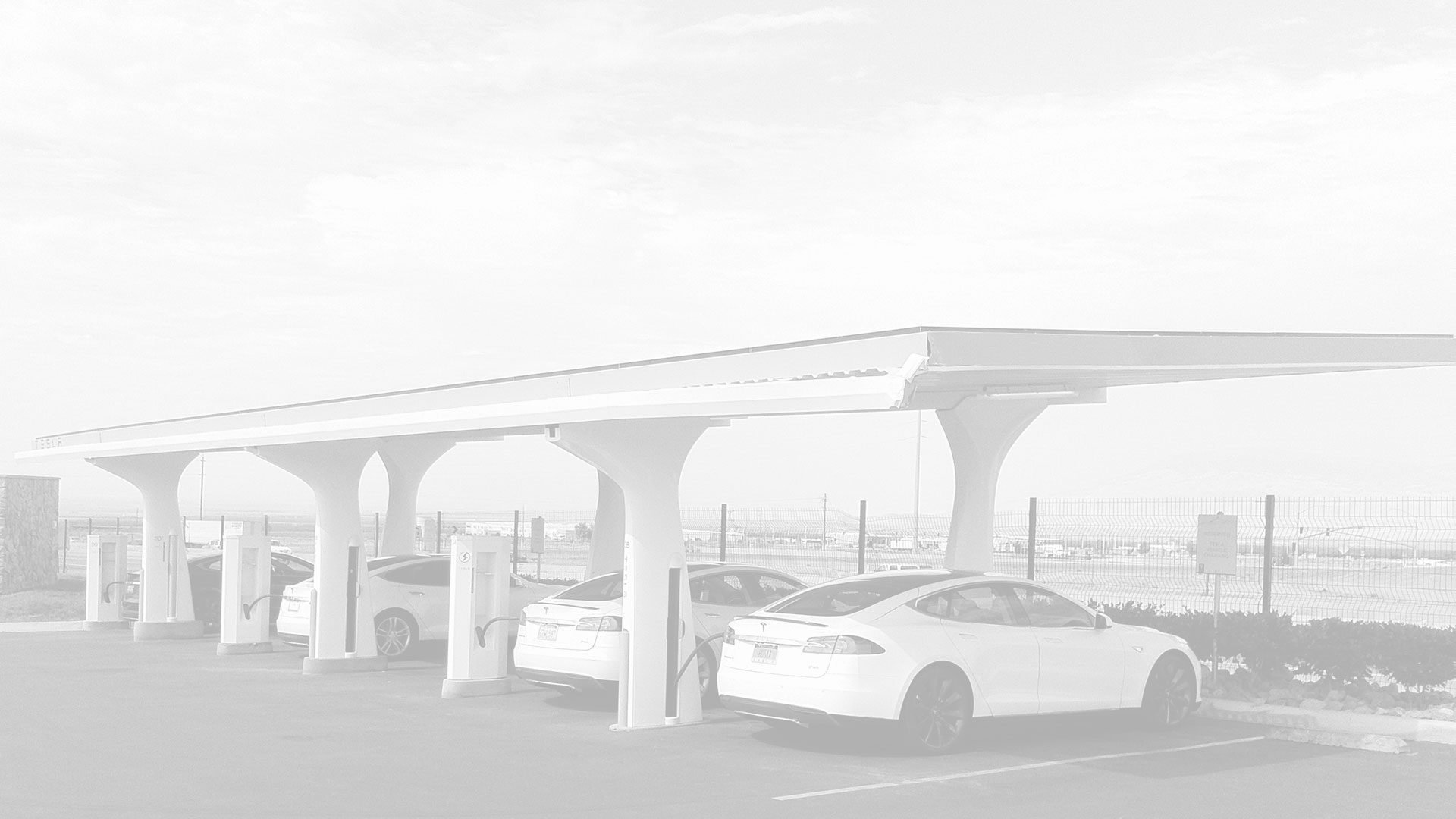 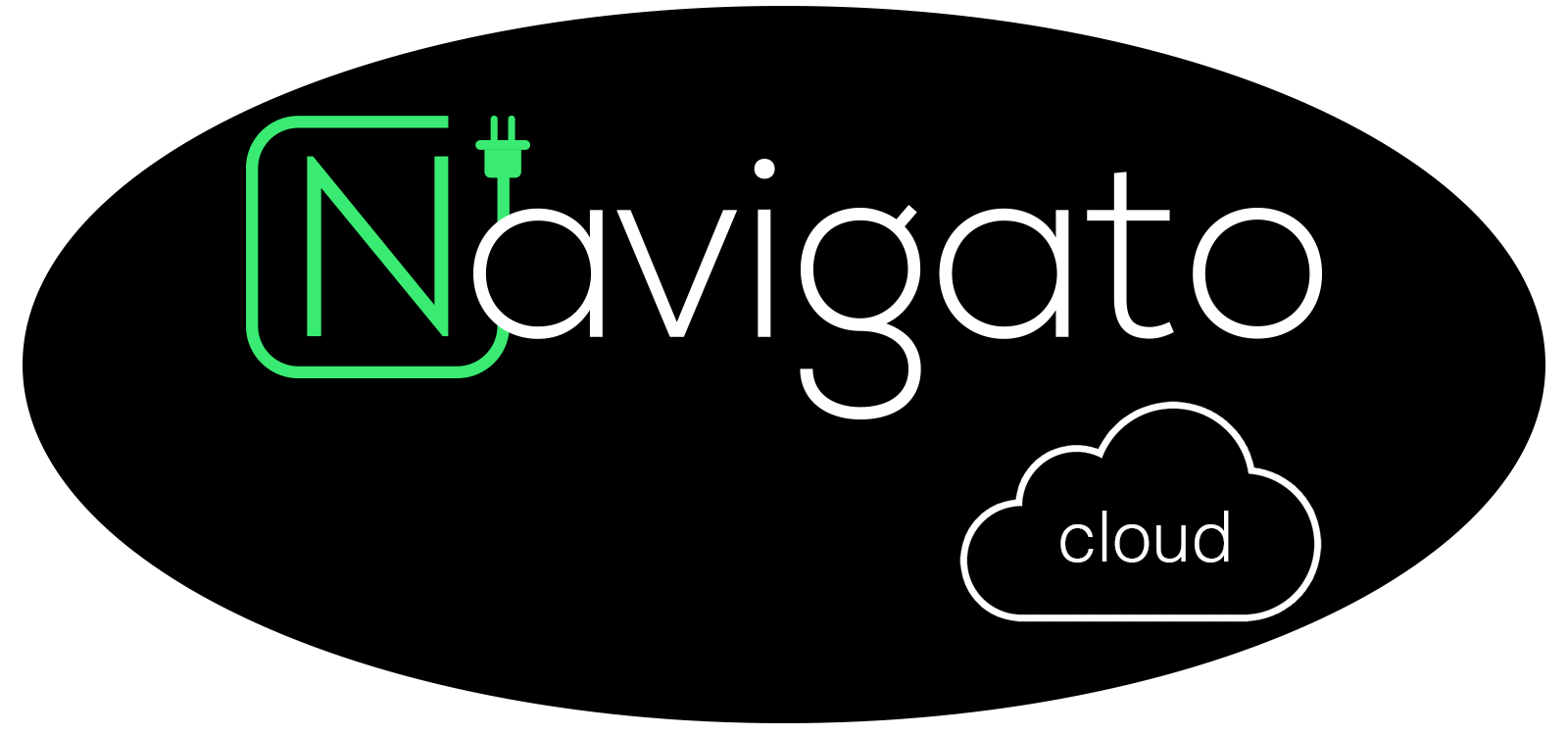 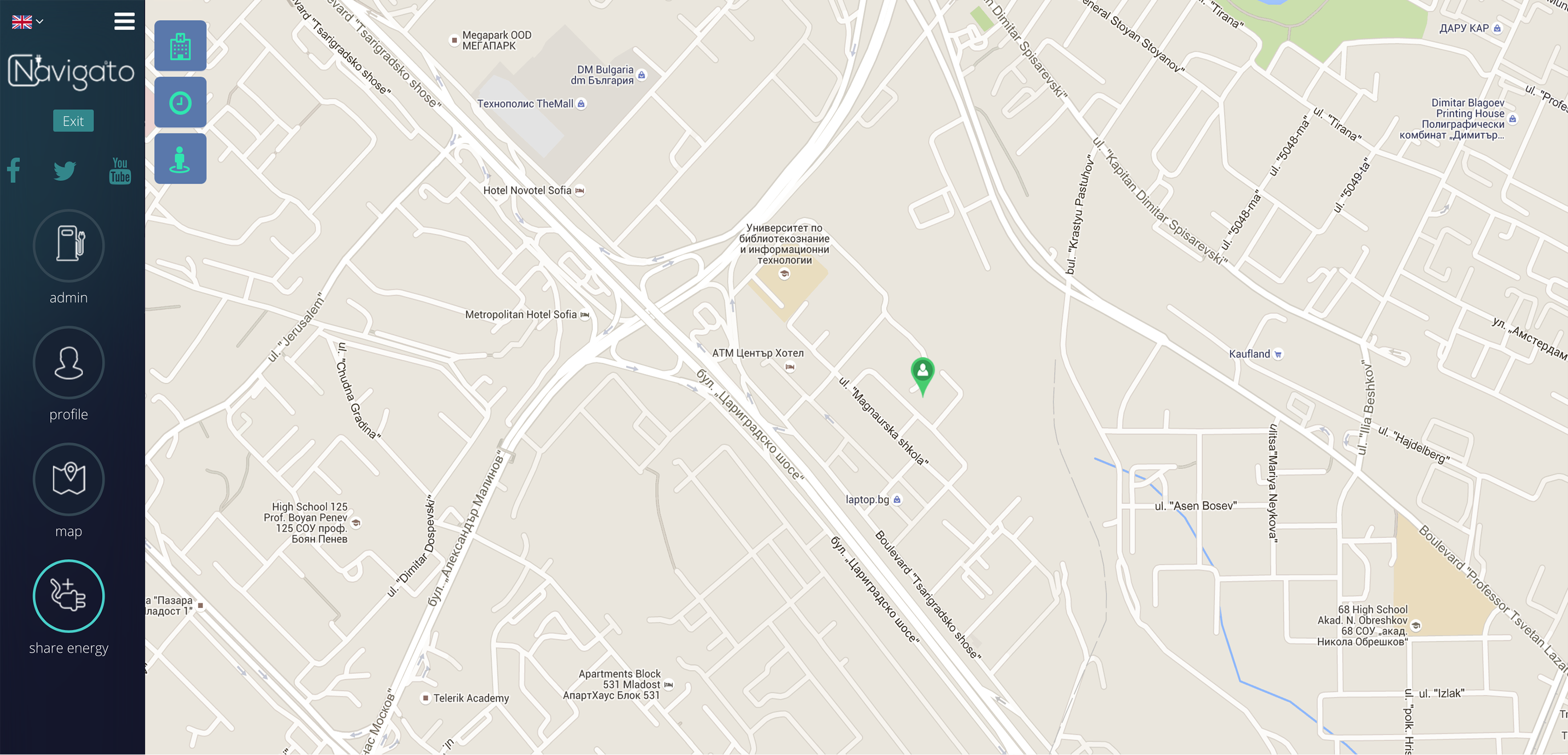 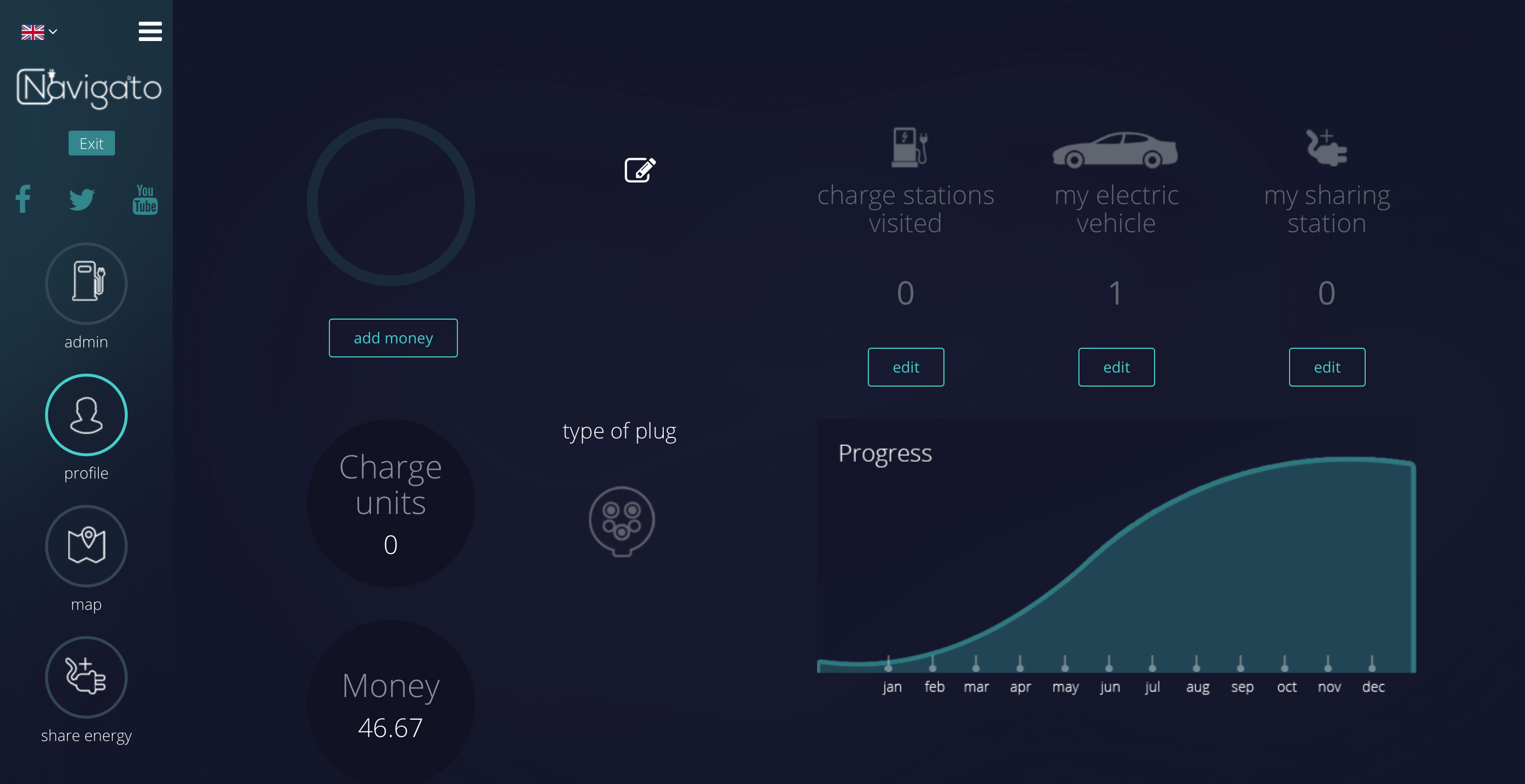 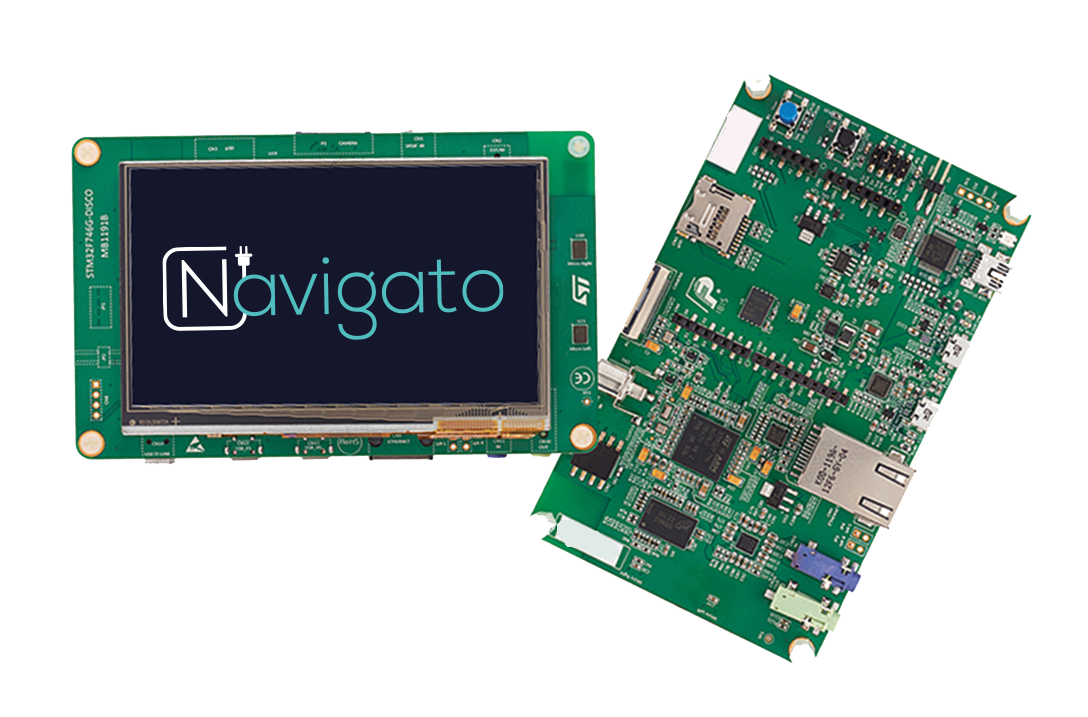 Мобилни приложения
Smart Wallet със собствена валута
Специализиран контролер
Устройства за Home EnergyShare
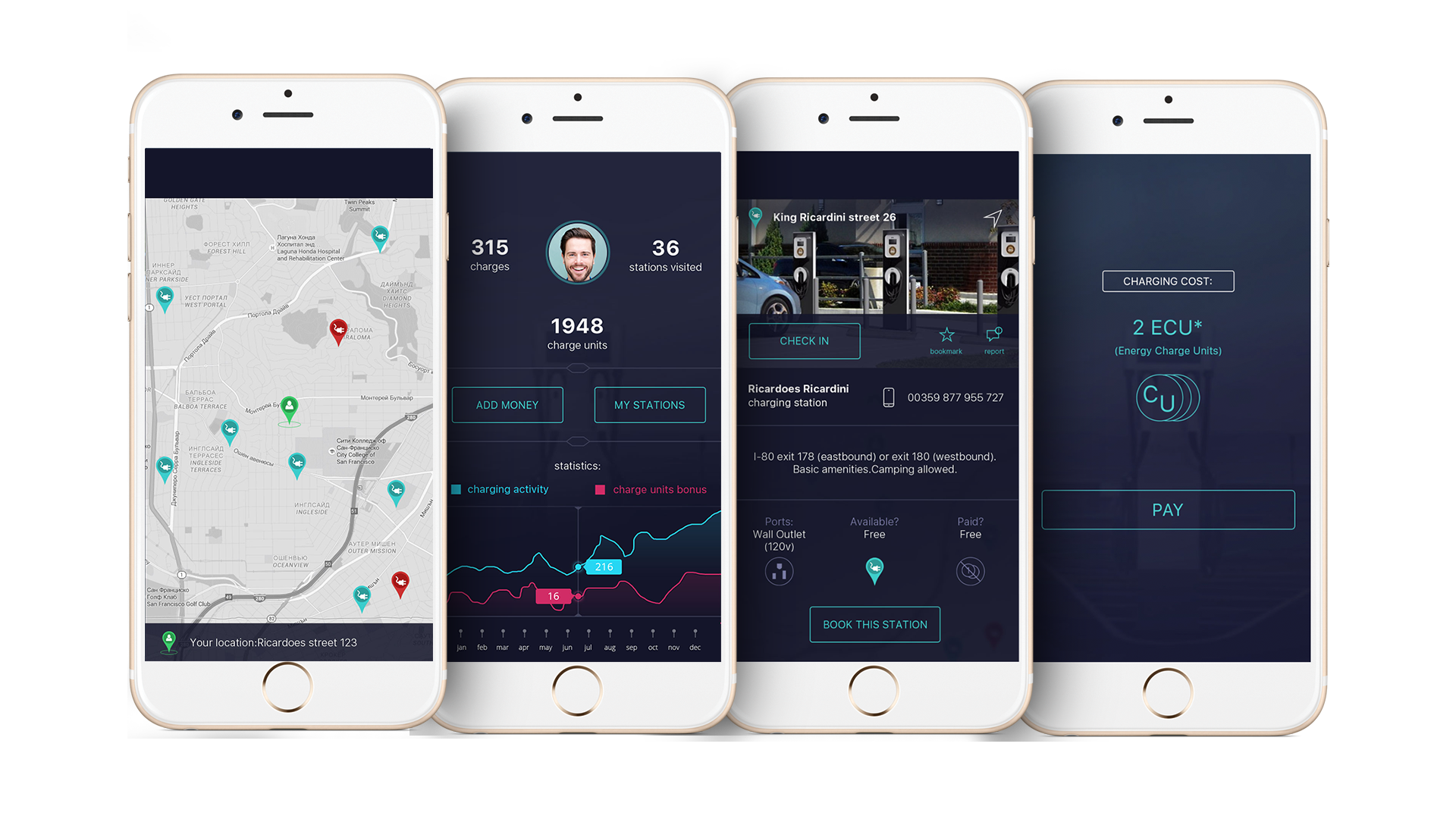 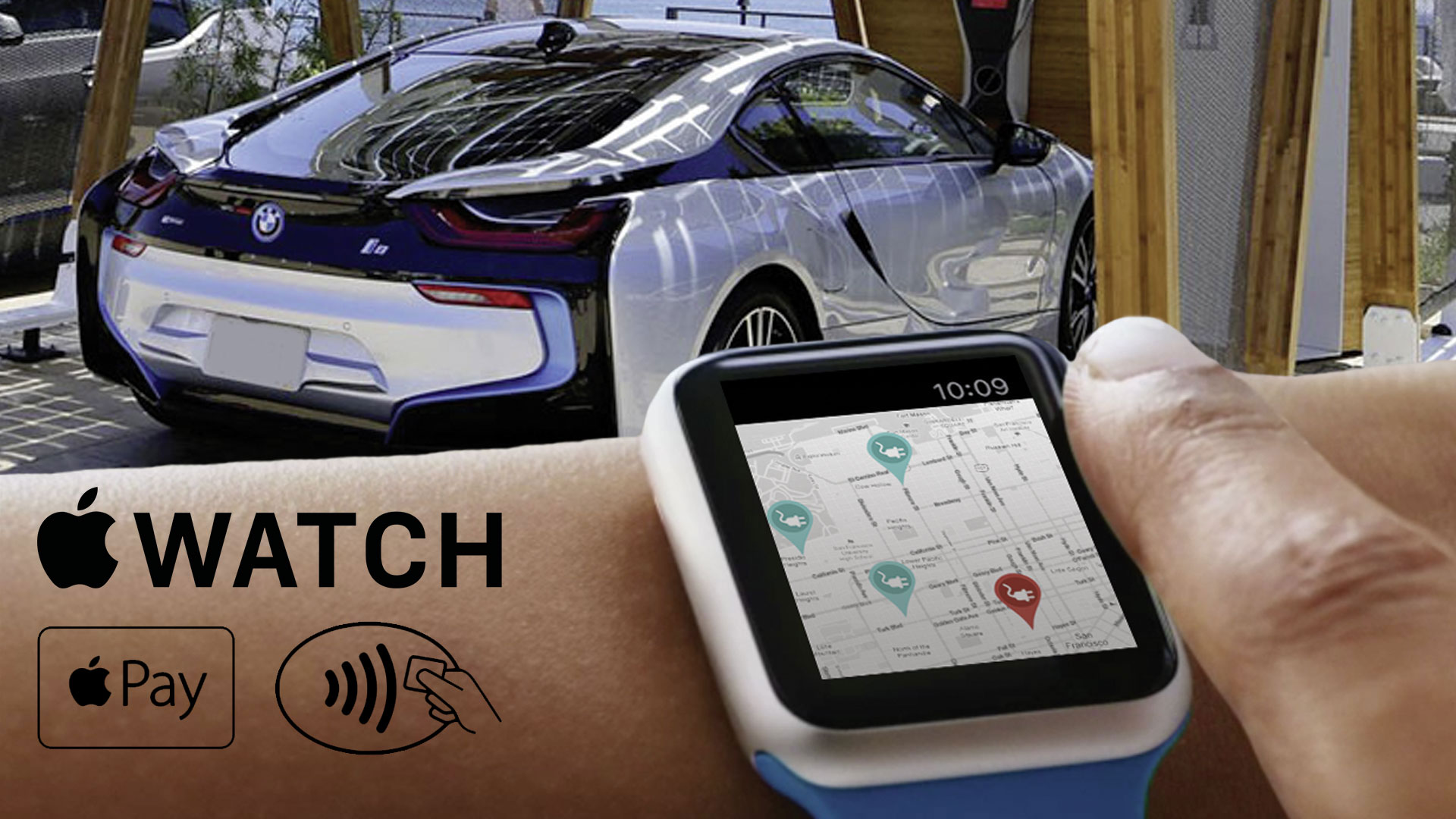 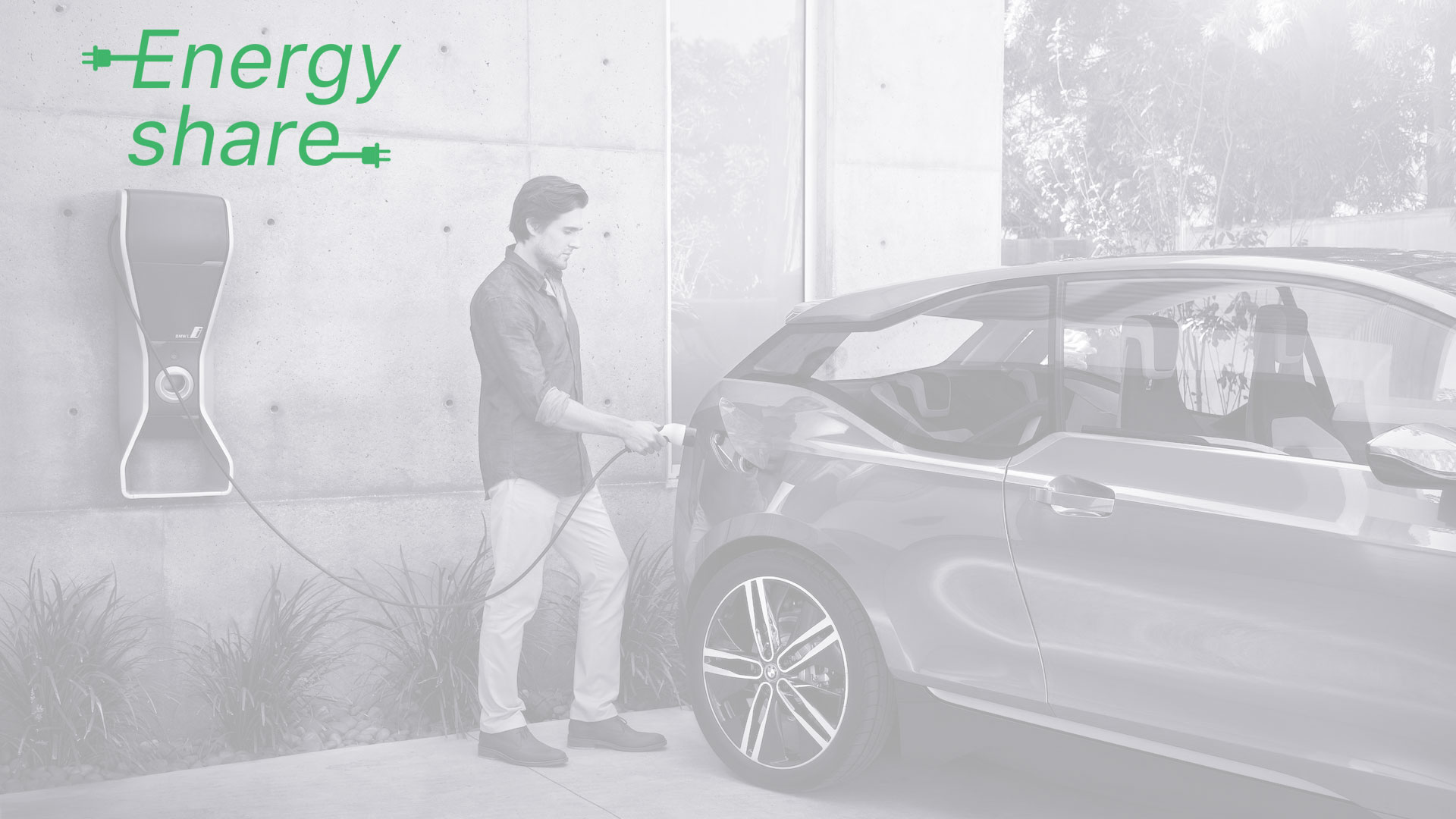 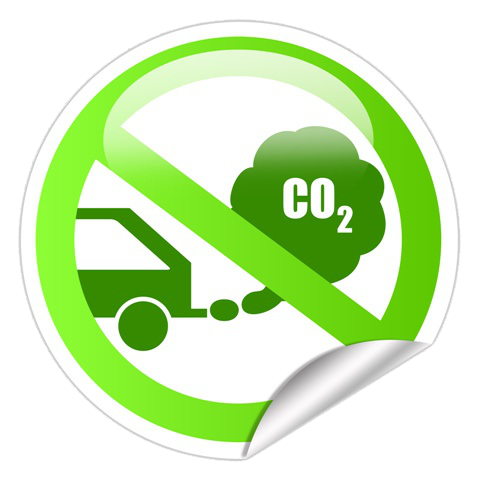 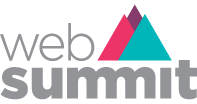 Dublin 2015
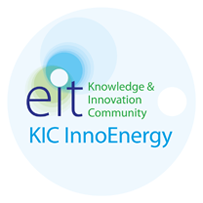 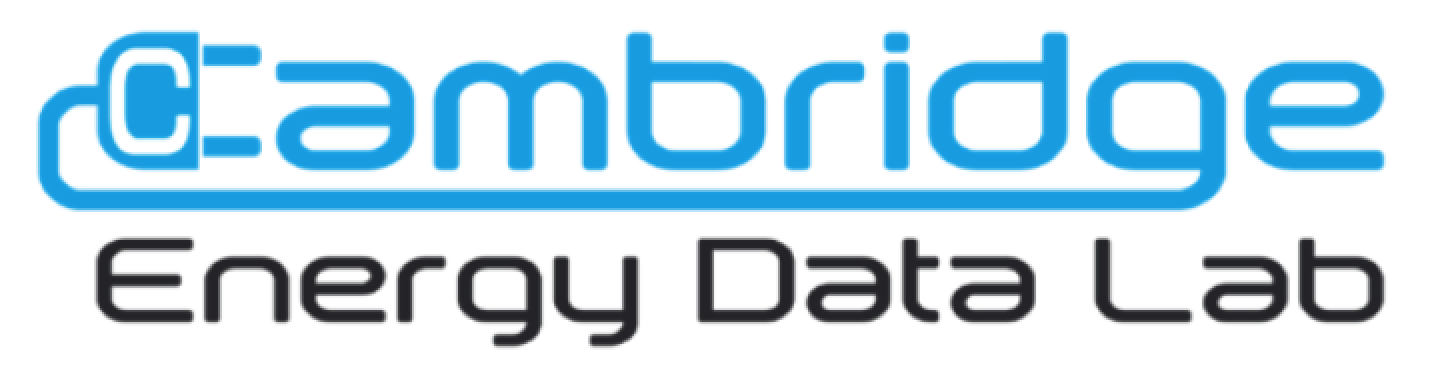 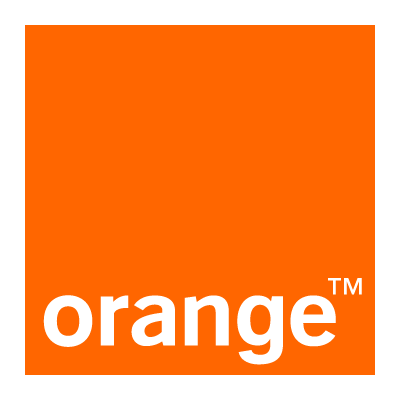 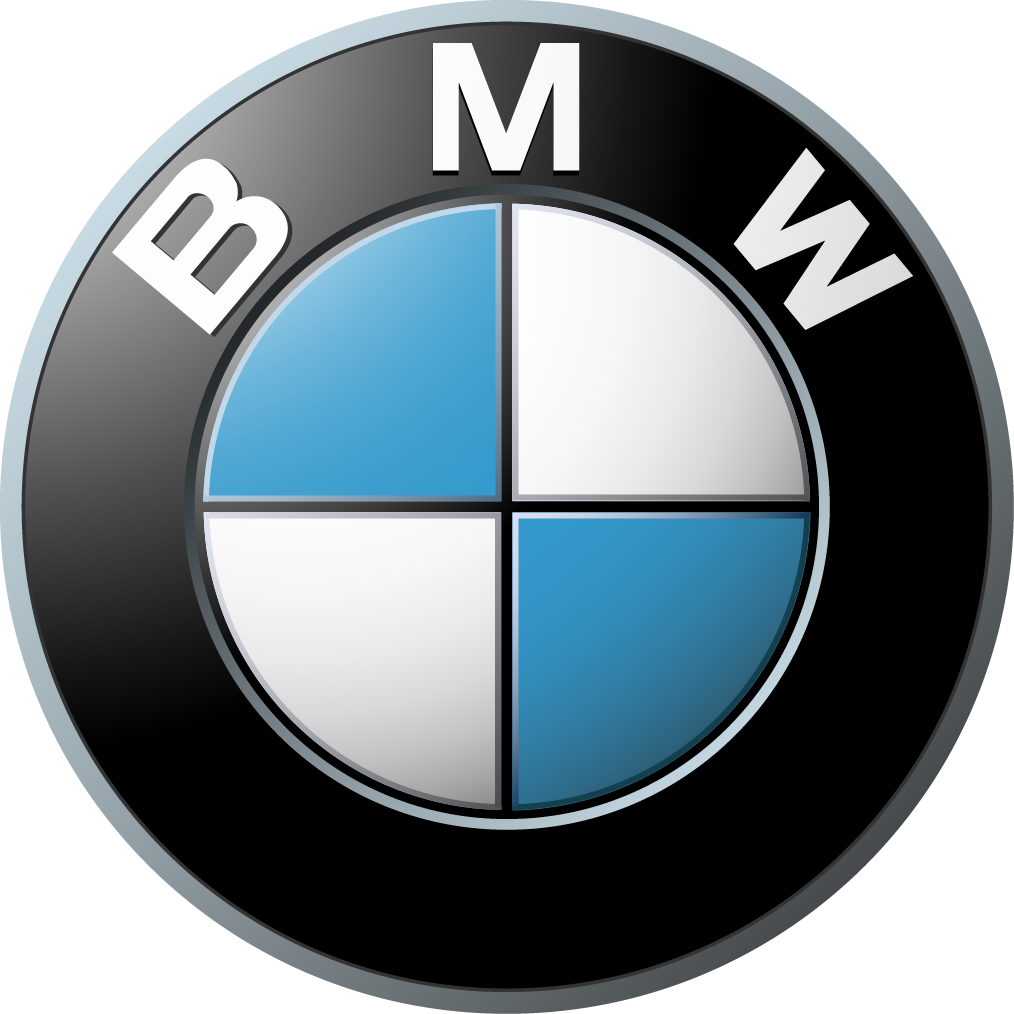 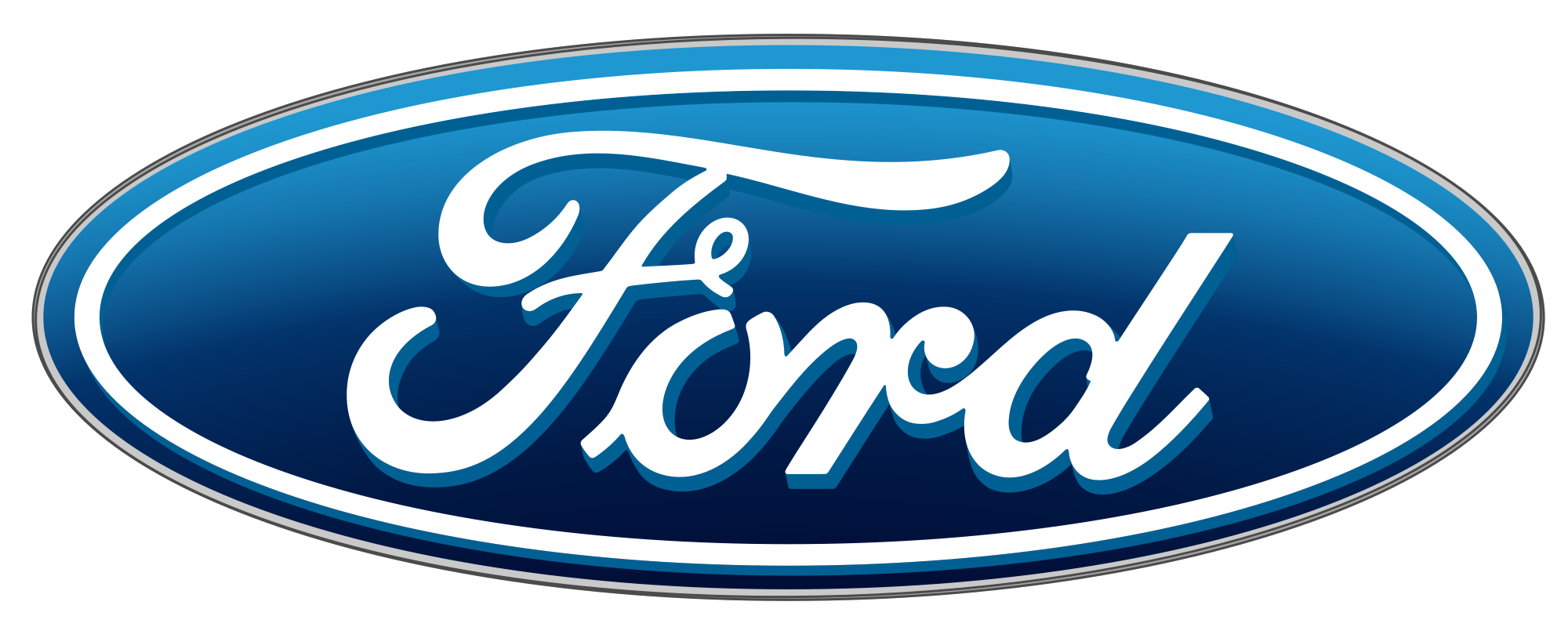 Благодаря Ви
за вниманието!